Effects of Stellar Variability:
Important for transits (see next slides).

	Transit depth = [ Rplanet(λ,t) / Rstar(λ,t) ]2

Not so important for eclipses because the eclipse is a simple difference, and the stellar variability typically is slower than the eclipse: 

	PLANET(t) = [ (STAR(t)+PLANET(t)) – STAR(t) ]

Can be very important for phase curves. How to disentangle?

Brighter stars are better. Poisson
Smaller stars are better. Contrast
Stable stars and stars with simpler spectra are better. Interpretation
1/28
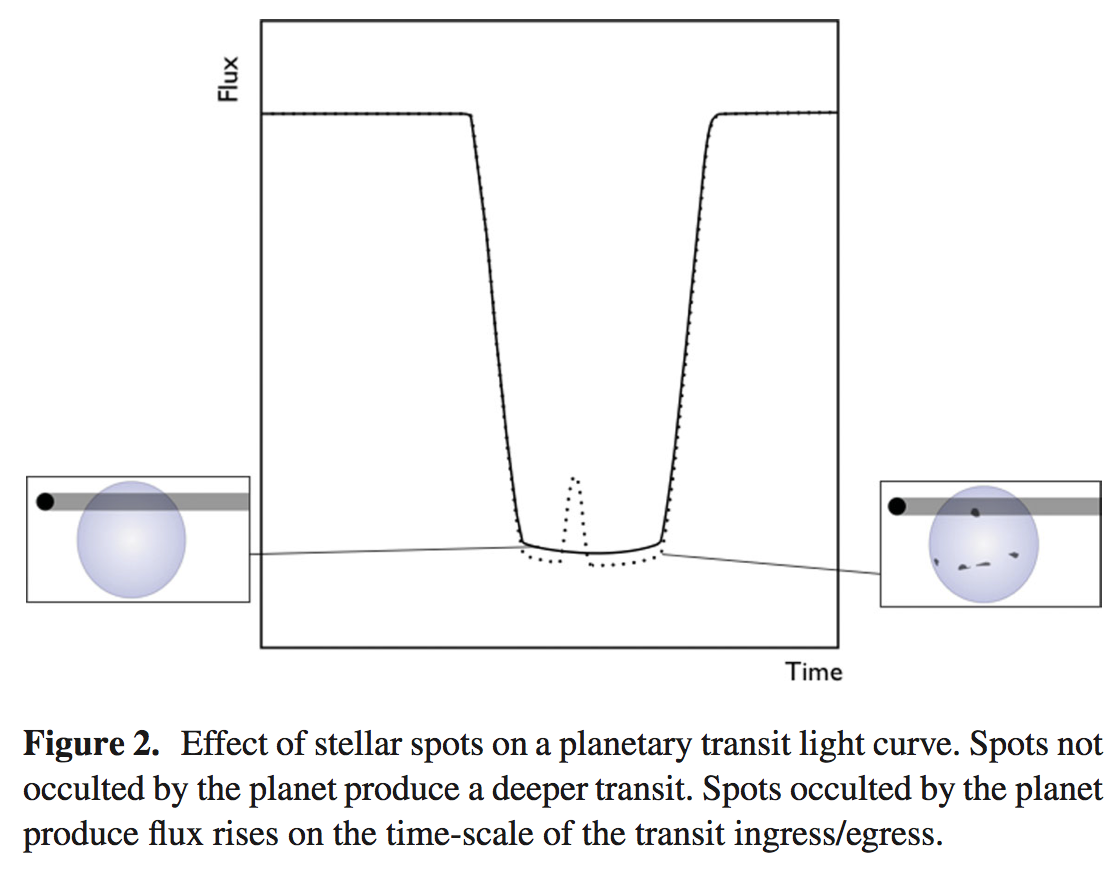 Pont et al. (2013)
2/28
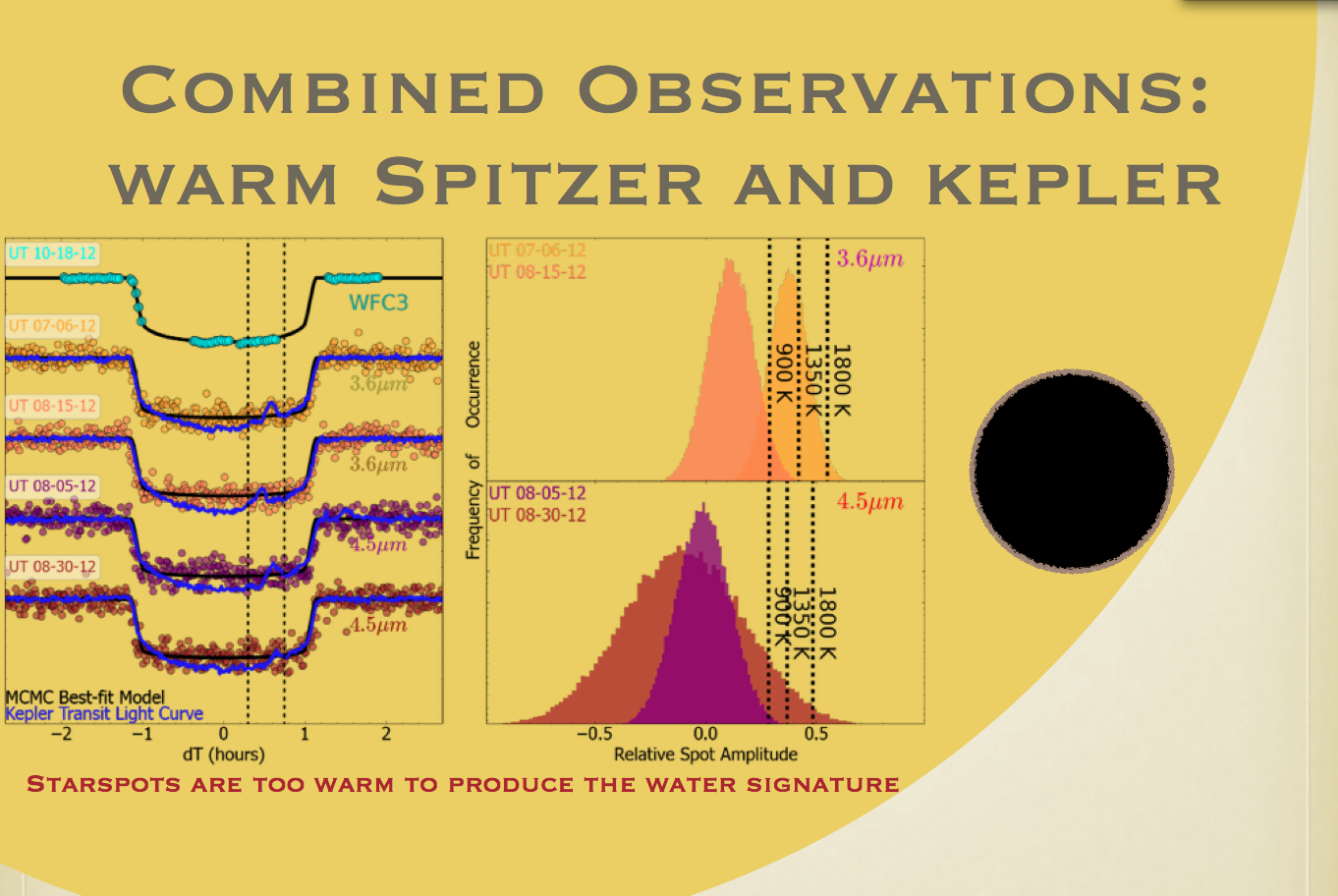 3/28
Stellar Spots?
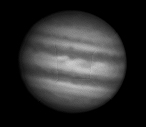 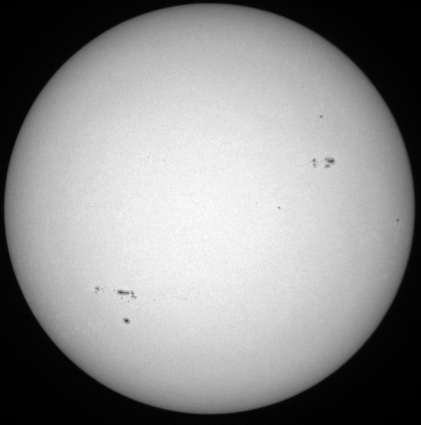 HD 189733
K star
Teff = 5000 K

Correction required for unocculted spots:

Sum of spot areas ~5% or
 ~2x area of planet

Temperature of spots ~4000 K

Illustration shows two dominant spots, but it could be a few or many smaller ones, possibly in bands (see inset) or polar spot(s).
4/28
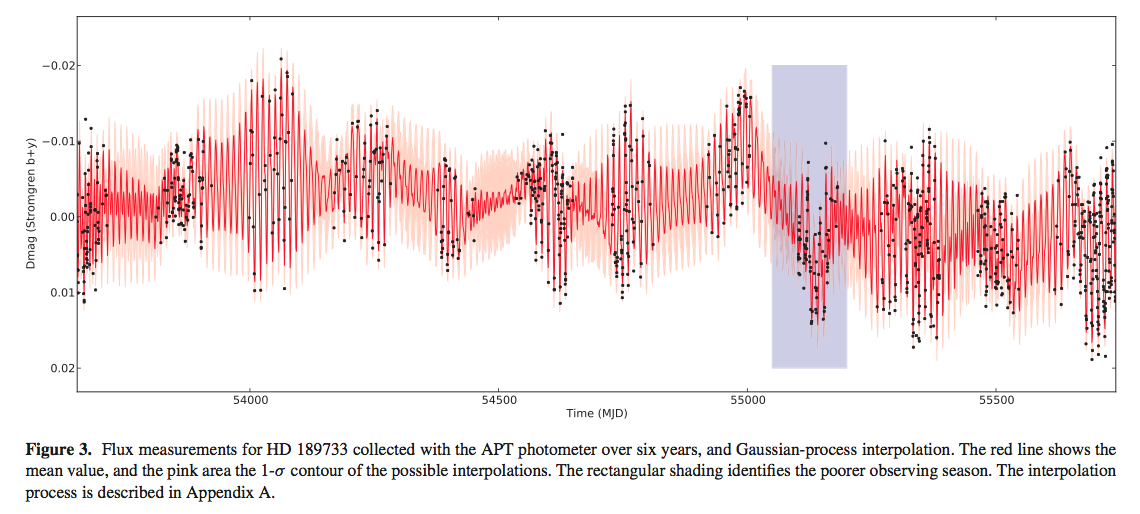 Pont et al. (2013)
1.02




1.00




0.98
Stellar Flux
Time (total ~ 6 years)
Planetary Rayleigh Scattering?
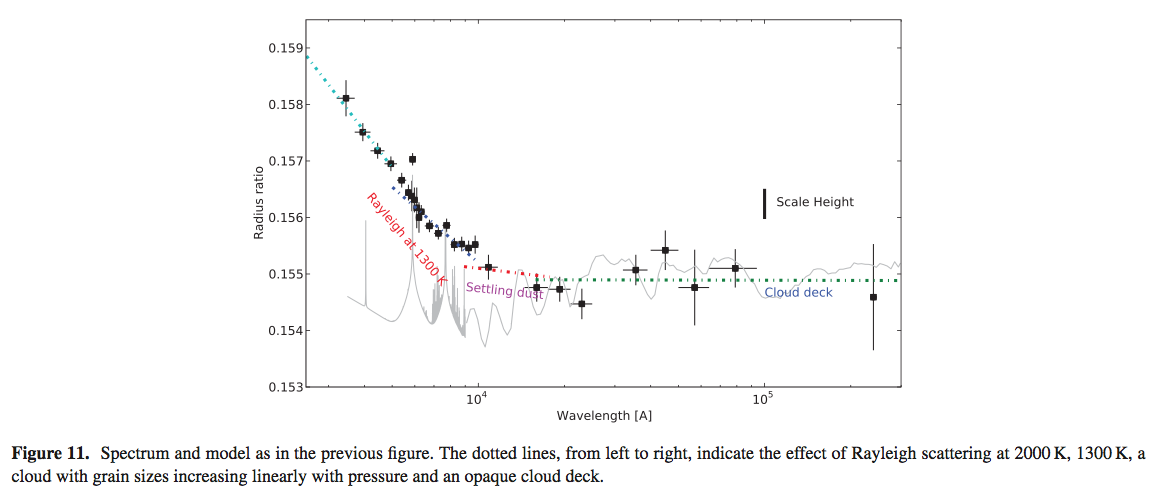 Pont et al. (2013)
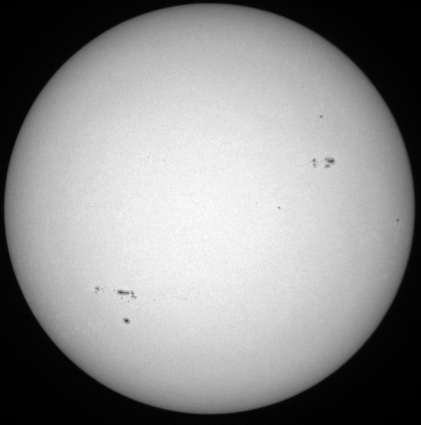 Effect on radius highly exaggerated.

Lecavelier des Estangs et al. 2008
…
Pont et al. 2013
6/28
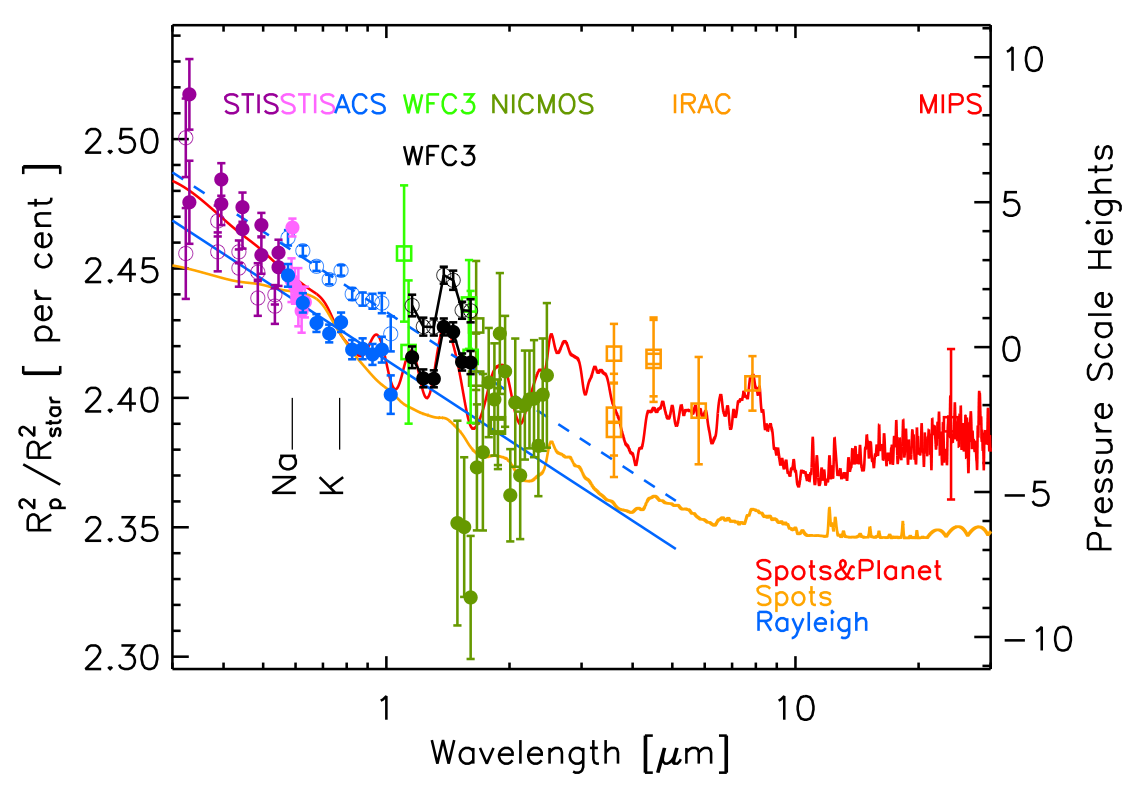 1.0% (open) and 1.7% (filled)
spot corrections were applied to ACS data
McCullough et al. 2014